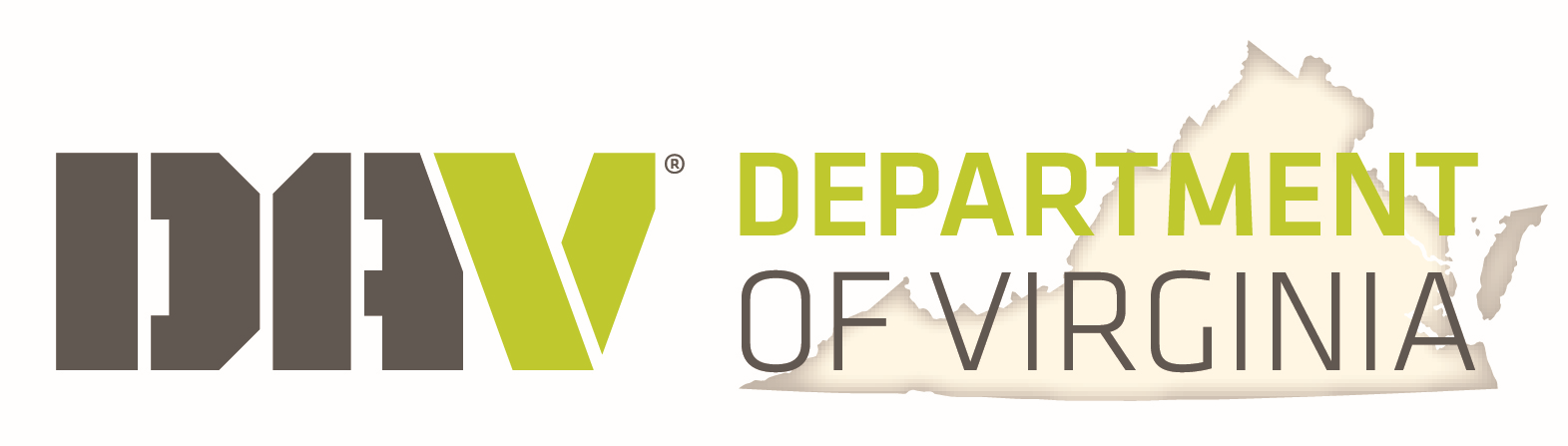 Women Veterans “Striving for a Healthier Me”
Department of Virginia 2023
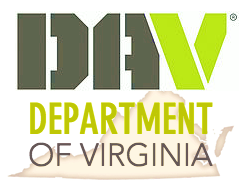 Latest Trends in Women’s Health
What is it about these statistics 
that should disturb all of us?
Large shares of lower-income women report health status as poor or fair (by race)
Black (20%)
Hispanic (19%)
White (12%)
Asian (9%)

61% ages 50-64 and 48% white women and those w/ Medicaid report having a chronic health condition requiring regular monitoring, medical care or medication.
3.665M Births annually
600K Hysterectomies
27M Mammograms
26M PAP Smears
630K Abortions
88K Heart Attacks
100K Mastectomies
Department of Virginia
2
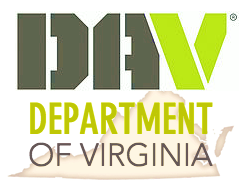 Latest Trends in Women’s Health
93% women have seen a health care provider in the past two years, but 73% had a general check-up or well-woman visit.
10% with at least one ongoing health condition do not have a regular health care provider of any type.
Many uninsured women, those with Medicaid, and Black and Hispanic women visit health centers or clinics rather than physician’s office. No data IDs veteran women specifically.
Women are DIFFERENT consumers of healthcare than men
Women have spent $15.4B out-of-pocket
80% health decisions made by women (13% are CEOs)
1:4 are C-suite women, 1:20 of C-suite women are Black women
Healthcare policies are predominantly structured by men; RESULT: healthcare is standardized, women want it individualized
https://www.kff.org/womens-health-policy/issue-brief/womens-health-care-utilization-and-costs-findings-from-the-2020-kff-womens-health-survey/
3
Department of Virginia
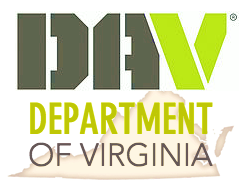 Options to Consider
You determine if these are acceptable options for you:
“Dr-expanders” may include: (a) increasing PCM/PCP responsibilities (Deliver babies); (b) incorporate hiring Doulas for maternity care/delivery [OB/GYNs are increasingly stopping baby delivery for GYN care & surgeries]; (c) Pharm.D. running pain clinics
Community healthcare (which could add to veteran healthcare…physical and mental)
https://www.kff.org/womens-health-policy/issue-brief/womens-health-care-utilization-and-costs-findings-from-the-2020-kff-womens-health-survey/
What Does This Mean For Us ?
Resolutions are needed that address:
The type of care women vets need, desire (inclusive of all ages)
Protect our rights to appropriate and proper healthcare (inclusive of medications, treatments, and services; even in the community)
Department of Virginia
4
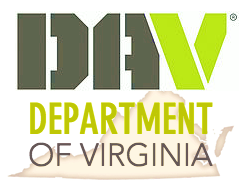 6 Pillars of Brain Health
Ways To Mitigate Age-related Cognitive Decline
5
Department of Virginia
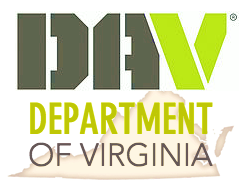 6 Pillars of Brain Health
Ways To Mitigate Age-related Cognitive Decline
Learn New Things
Pursue New Interests
Challenge Your Thinking
Try Complex Arts and Crafts
Avoid Isolation
Attend Community Events
Organize a Regular Game Night/Book Club
6
Department of Virginia
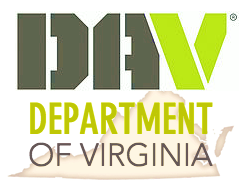 6 Pillars of Brain Health
Ways To Mitigate Age-related Cognitive Decline
Aim for 150 mins/week
Increases Circulation
Decreases Anxiety & Improves Sleep
Decrease Risk of Diabetes, Heart Disease, Depression and Stroke
Tai Chi, Yoga
Strength Training
Learn to SAY NO
Get a massage
Prayer/Meditation
Biofeedback Breathing
Smile/Laugh (A LOT)
Seek Green Spaces
Department of Virginia
7
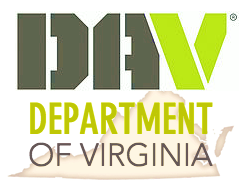 6 Pillars of Brain Health
Ways To Mitigate Age-related Cognitive Decline
EATING RIGHT
RESTORATIVE SLEEP
Schedule Naps
Maintain Regular Sleep-Wake schedule
Expose Yourself to Outdoor Light
Accepts Changes in Body’s Internal Clock Shifts
Decrease Sugar/Salt/Caffeine
Increase Antioxidants
Try Anti-Inflammatory Diet – offered by VAMC
Department of Virginia
8
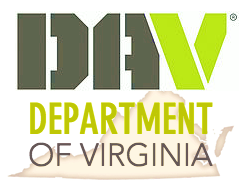 Department of VirginiaDisabled American VeteransP.O. Box 7176Roanoke, VA  24019-0147540-206-2575       toll free: 866-706-5889www.VirginiaDAV.org                                                         @DAVVirginia
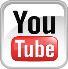 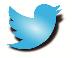 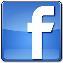 © 2023 DAV-Department of Virginia. ALL RIGHTS RESERVED
No part of this work covered by the copyright herein may be reproduced or used in any form or by any means without permission from DAV-Department of Virginia